КГКП «КОЛЛЕДЖ БИЗНЕСА И СЕРВИСА»
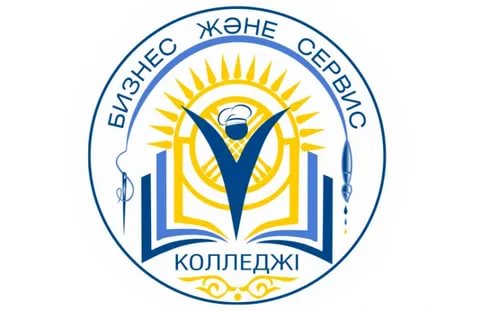 Внеклассное мероприятие
«БУХГАЛТЕР - ЭТО НЕ СКУЧНО»
Составлена преподавателем:
                              Топишевой Г.А.
Семей 2024 г.
1.Разминка «Проще простого»
1. На товаре быть должна
Обязательна ...  
 
2. Коль трудился круглый год,
Будет кругленьким ...   
  
3. Журчат ручьи, промокли ноги,
Весной пора платить ...   
 
4. Дела у нас пойдут на лад:
Мы в лучший банк внесли свой ... 
 
5. Приносить доходы стал
В банке папин ...   
 
6. Чтобы дом купить я смог,
Взял кредит, внеся ...  
 
7. Люди ходят на базар:
Там дешевле весь ...
8. Мебель купили, одежду, посуду.
Брали для этого в банке мы ... 
 
9. Чтобы партнёров не мучили споры,
Пишут юристы для них ...  
 
10.На рубль - копейки, на доллары - центы,
Бегут-набегают в банке ...  
 
11. Из какого аппарата
Выдаётся нам зарплата?     
 
12. В этой фирме все бывают,
Бланк сначала заполняют,
Вносят в кассу платежи.
Что за фирма, подскажи?  
 
13.Та бумага не простая,
И владелец её знает,
Что она ему раз в год
Дивиденды принесёт.
14. Есть он в банке, ресторане,
И на фабрике, и в бане.
Он деньгам ведёт учёт:
Где расход, а где приход.
Математику он знает,
Цифры быстро сосчитает,
Здесь расход, а здесь приход –
Ничего не пропадёт!    
 
 
15.Половинку от зарплаты
Называют как, ребята?   
 
 
16.Всё, что в жизни продаётся,
Одинаково зовётся:
И крупа, и самовар
Называются ...
2. Конкурс «Ребусы»
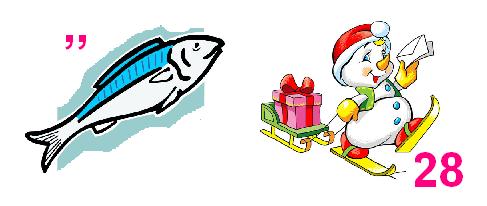 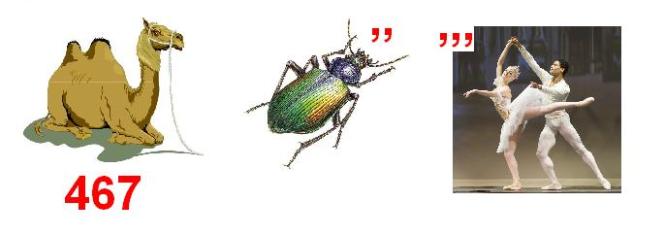 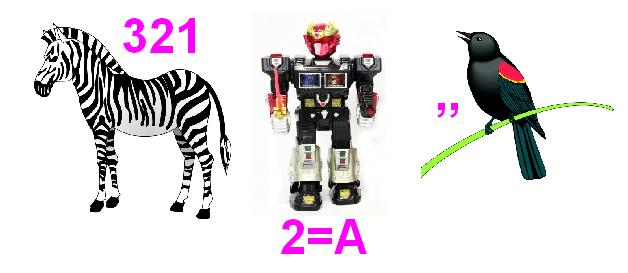 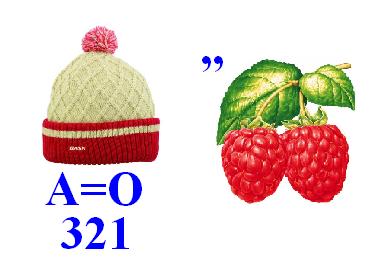 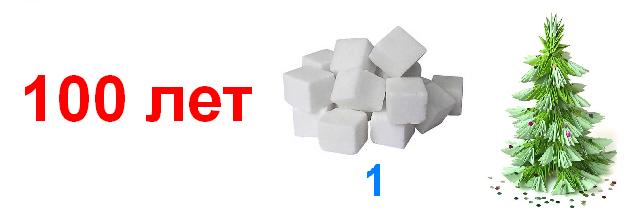 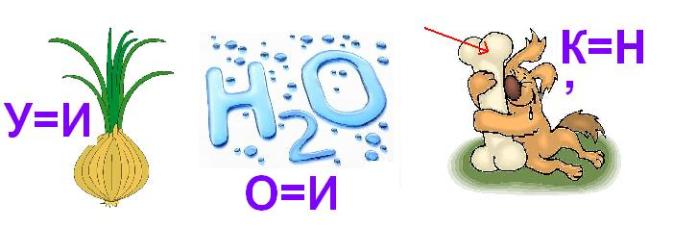 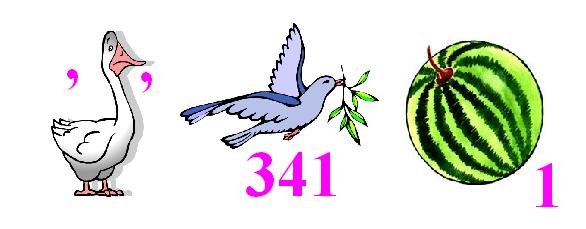 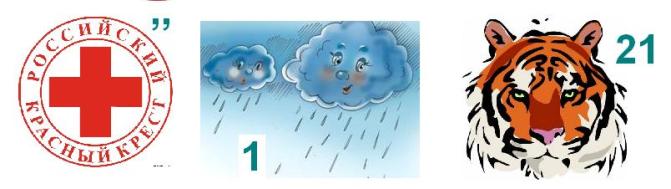 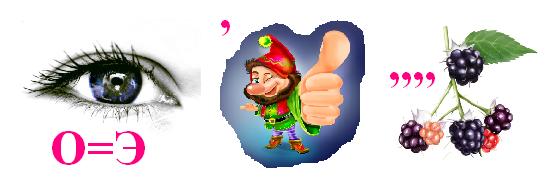 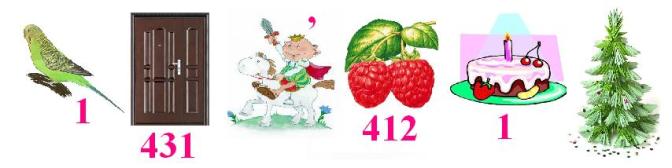 4. Конкурс  «Решение задач»
Задача №2
Продавец продаёт шапку.
 Стоит 10 р. Подходит покупатель, меряет и согласен взять, но у него есть только банкнота 25 р. Продавец отсылает мальчика с этими 25 р. к соседке разменять. Мальчик прибегает и отдаёт 10+10+5. Продавец отдаёт шапку и сдачу 15 руб. Через какое-то время приходит соседка и говорит, что 25 р. фальшивые, требует отдать ей деньги. Ну что делать. Продавец лезет в кассу и возвращает ей деньги. Сколько рублей потерял продавец?
Задача №1

Зарплату выдали 11-ю тысячными, 11-ю пятисотенными и 11-ю сотенными купюрами. Чему равна зарплата?
Ответ к задаче №1

11000+5500+1100=17600 тенге
Ответ к задаче №2

15 р. + шапка
5 конкурс на логику и быстрое мышление.
6 утверждений о бухгалтере, которые нужно соотнести с 6-ю  пословицами.
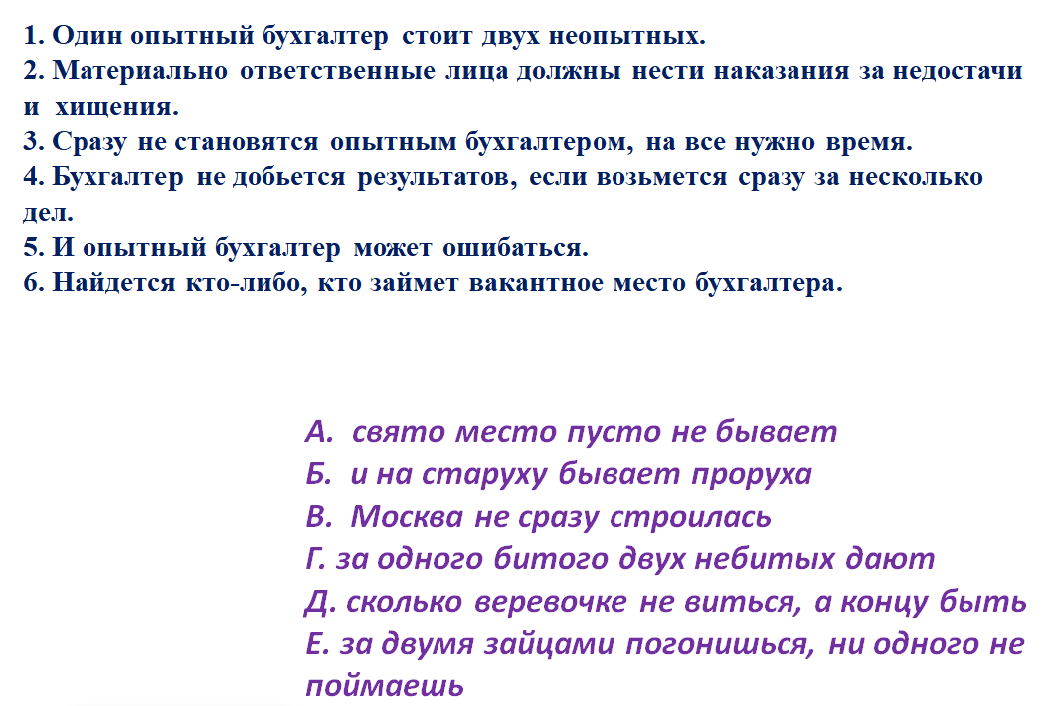 6 Конкурс. «Активы и пассивы»
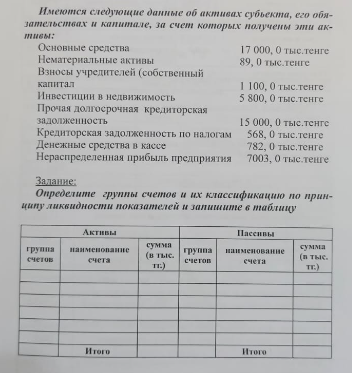 Спасибо за внимание!
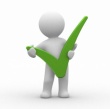